Vibração Livre: 1 Grau de Liberdade
20/08/2023
1
Equação do movimento
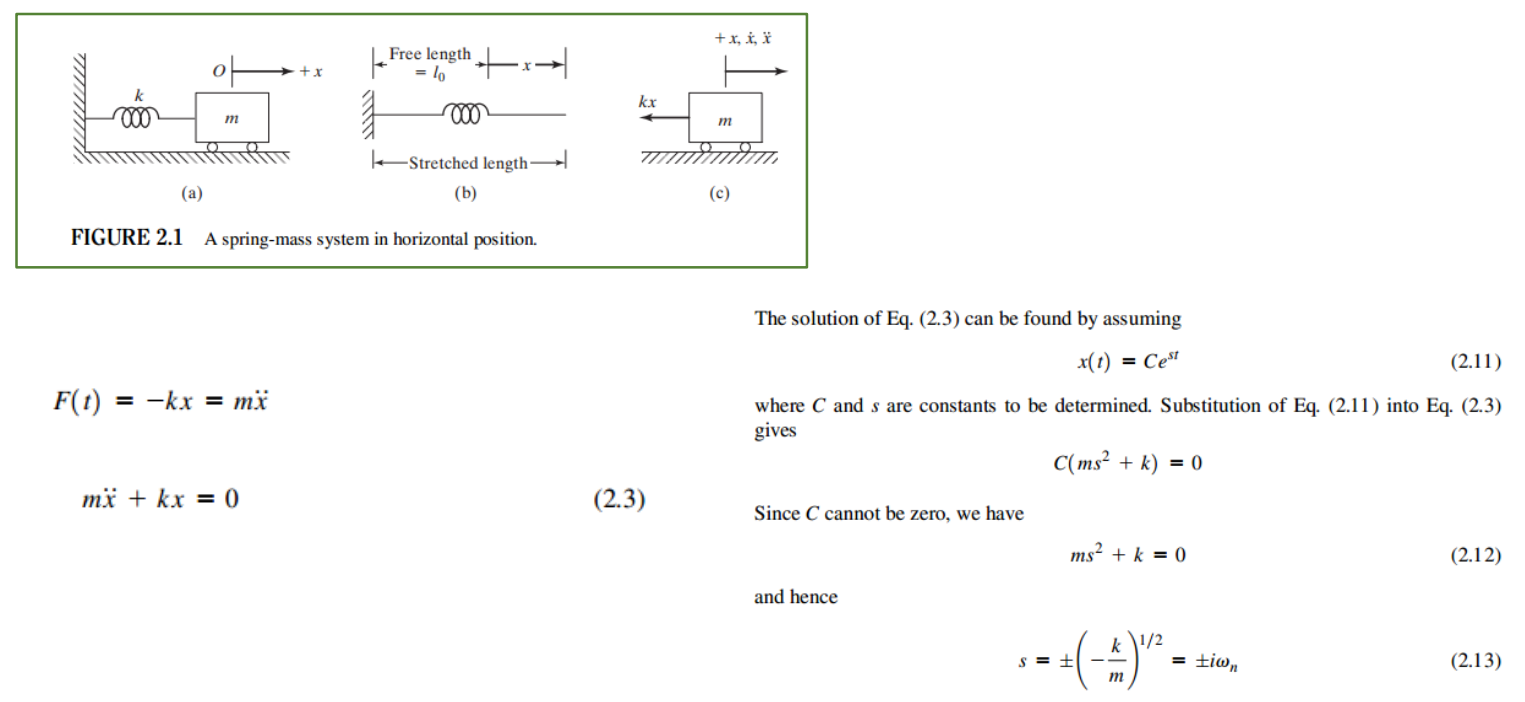 20/08/2023
2
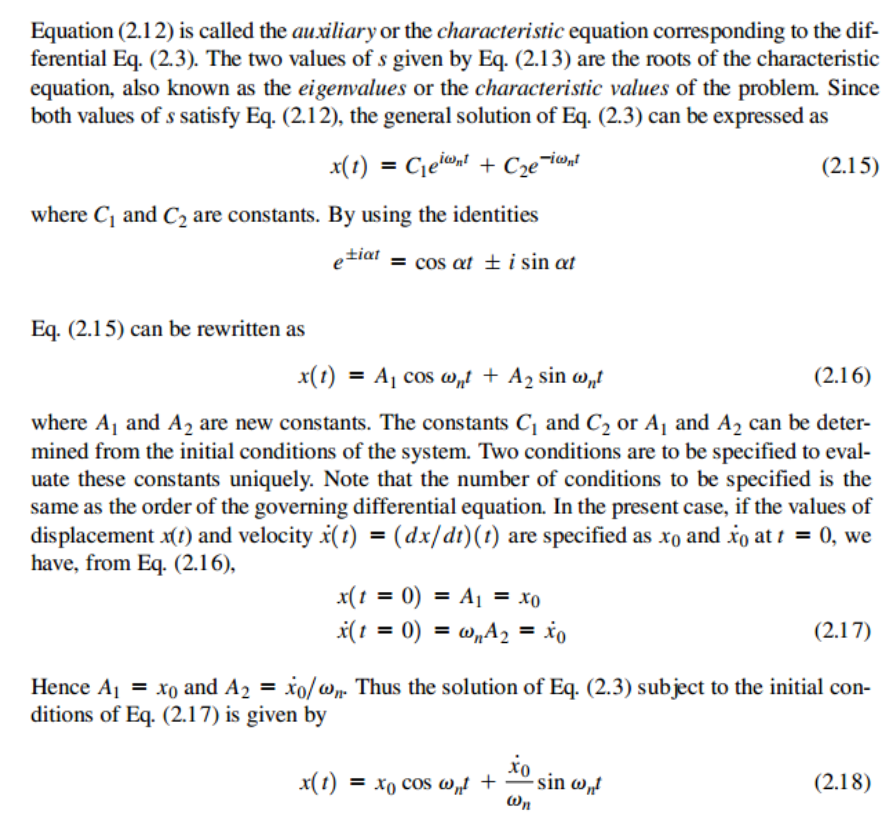 20/08/2023
3
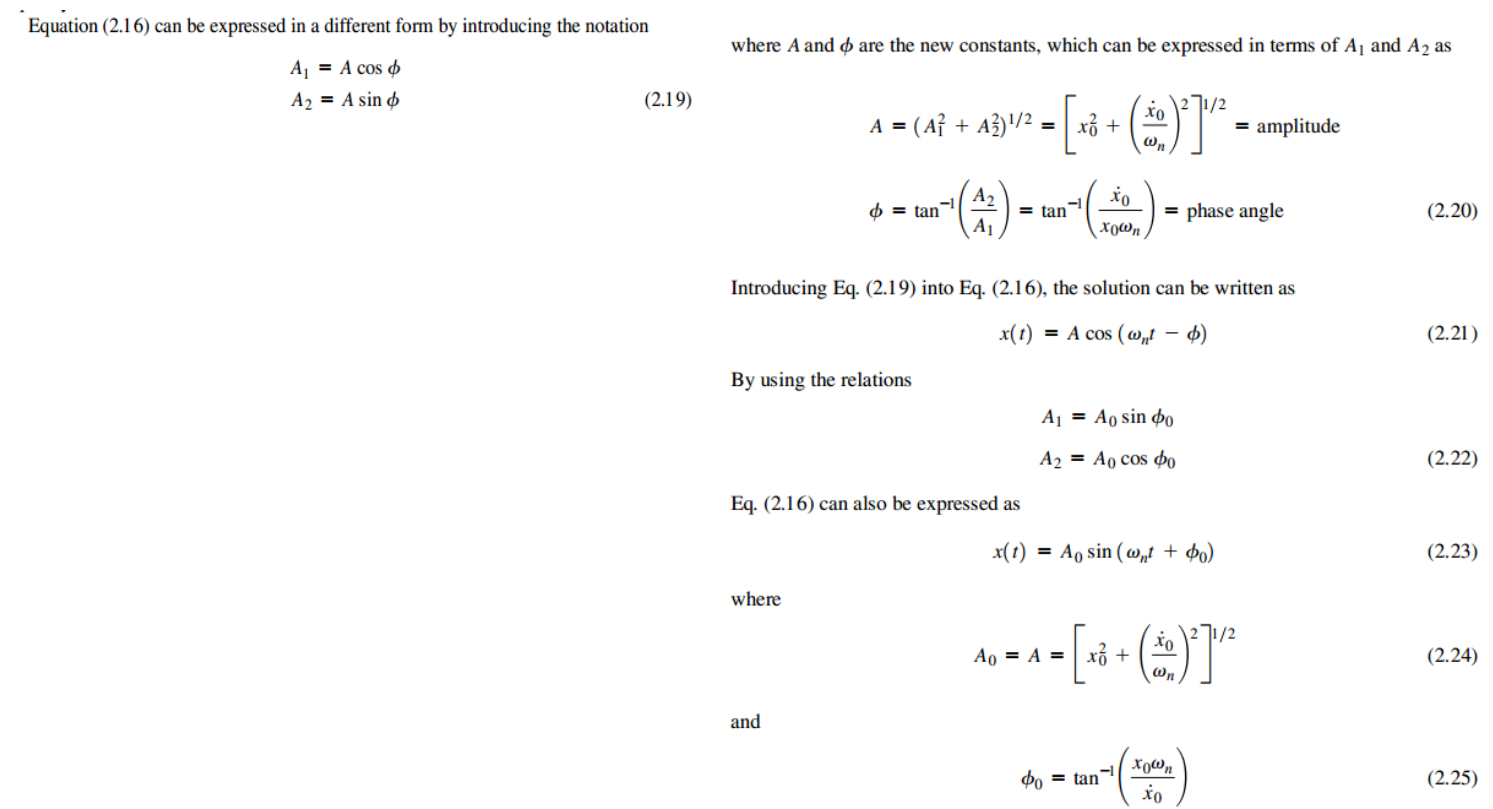 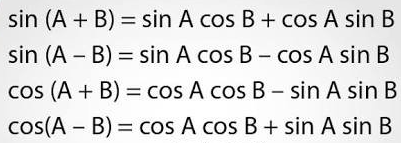 20/08/2023
4
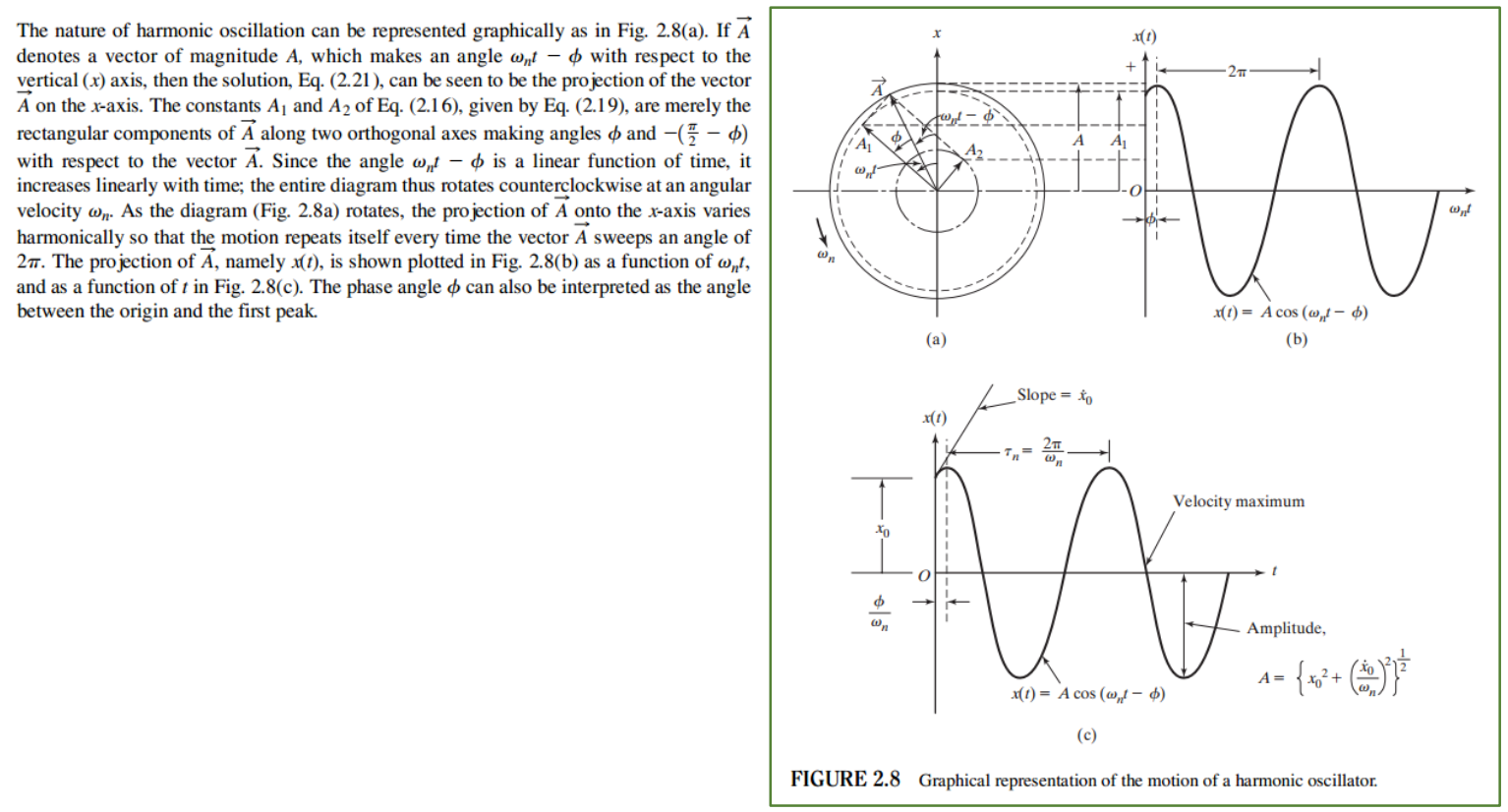 20/08/2023
5
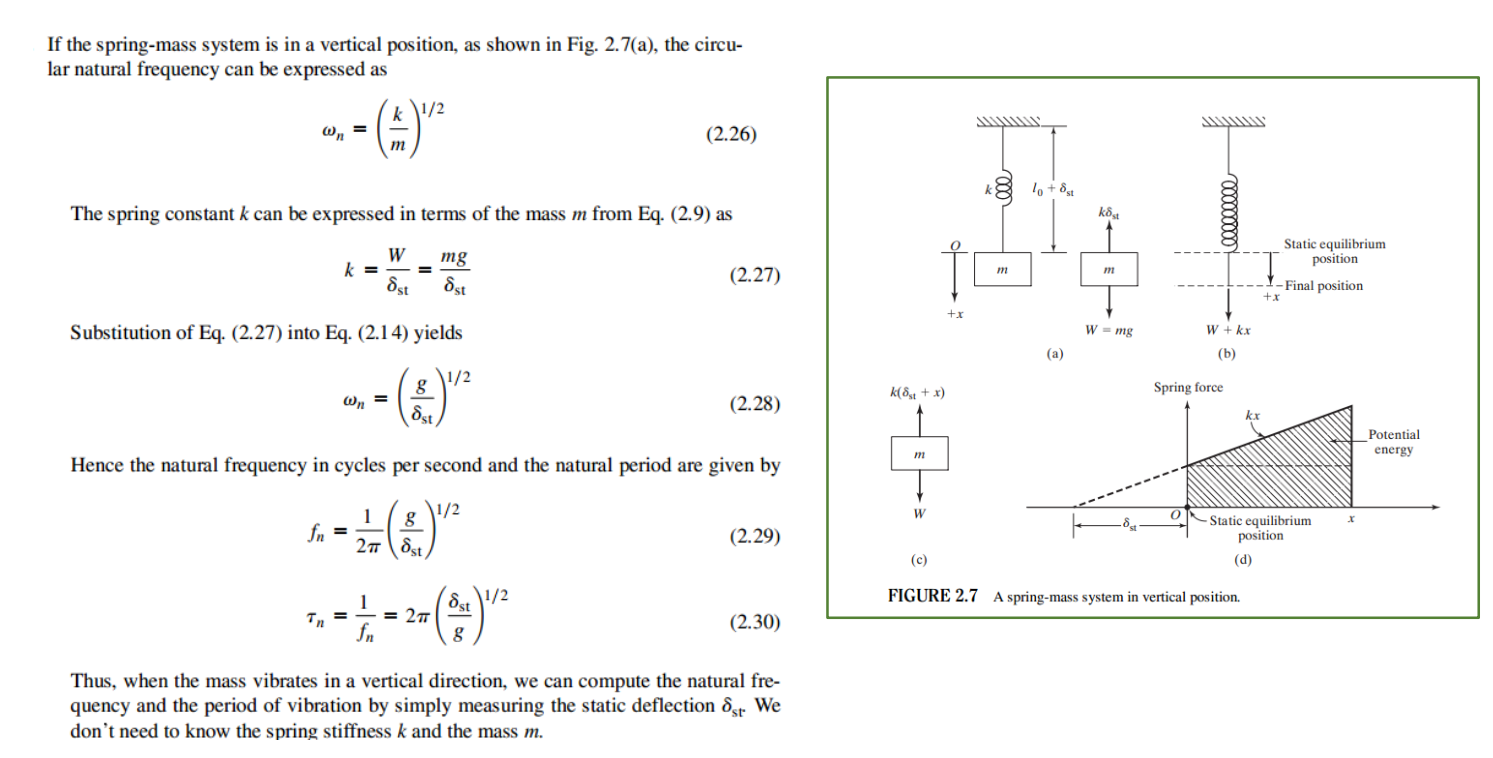 20/08/2023
6
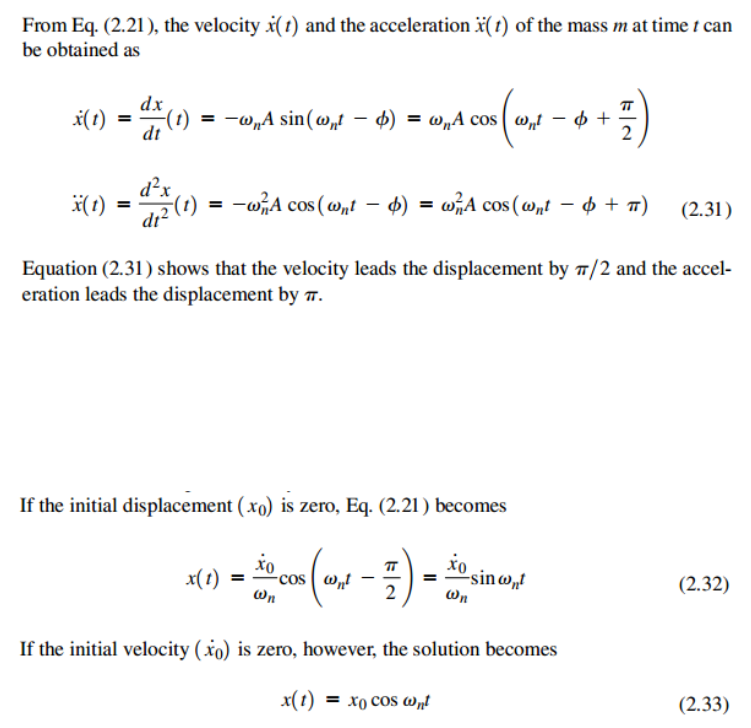 20/08/2023
7
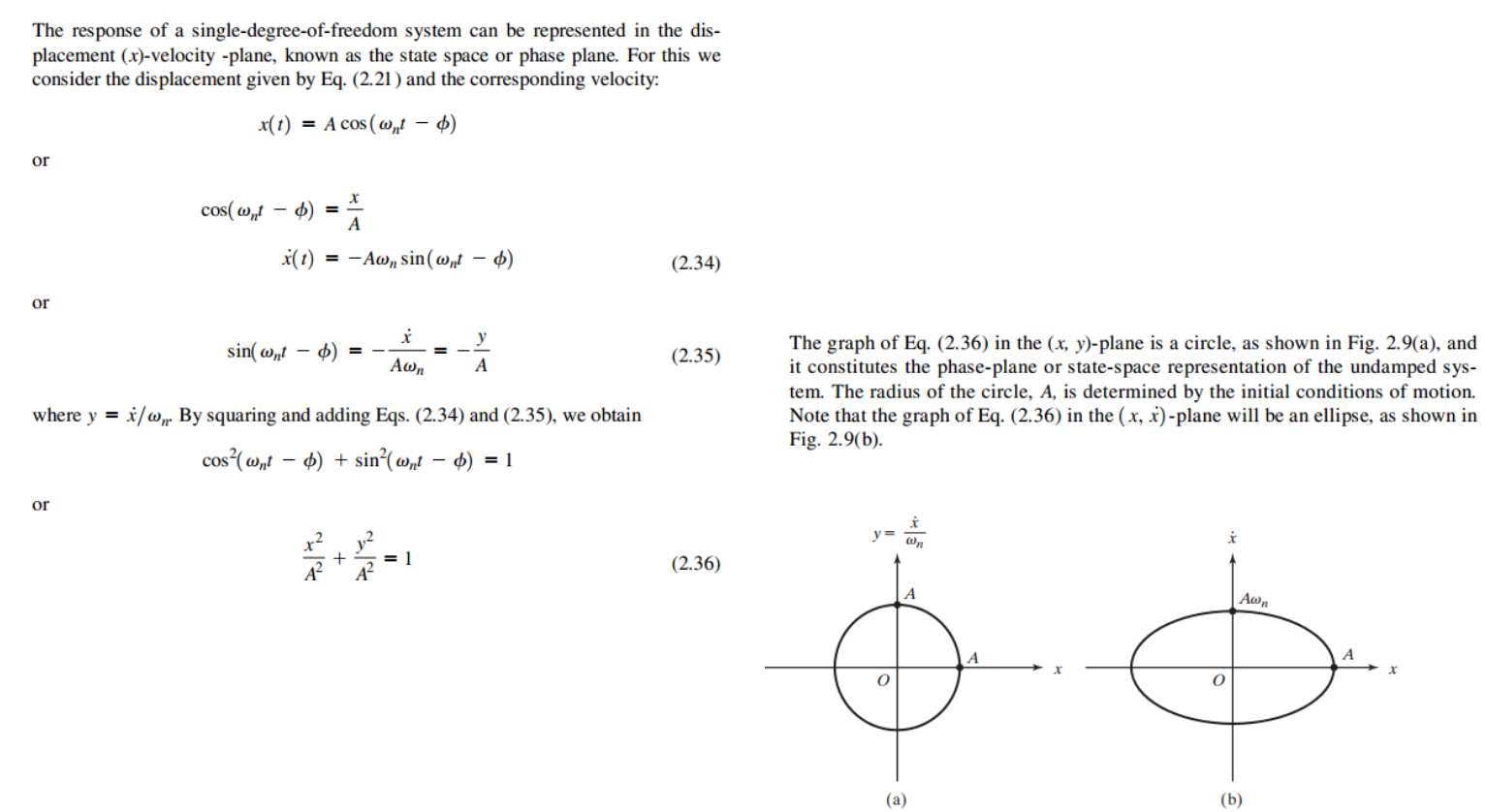 20/08/2023
8
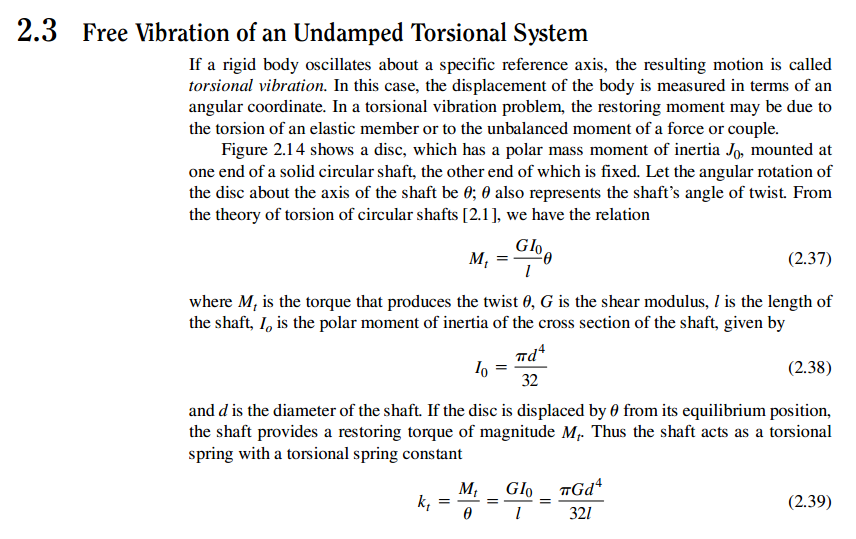 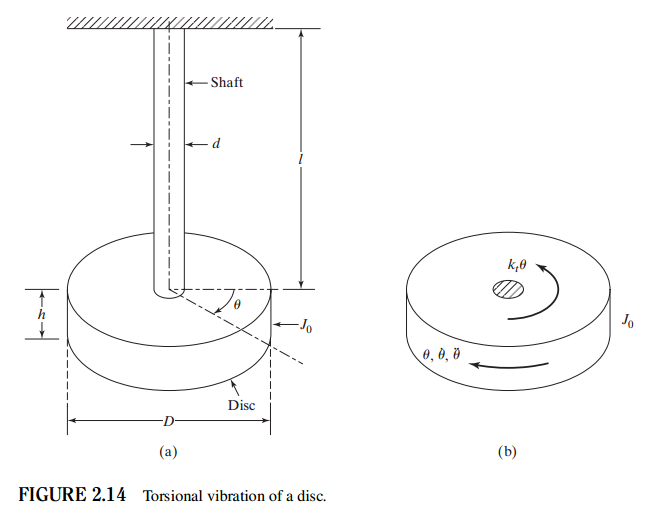 20/08/2023
9
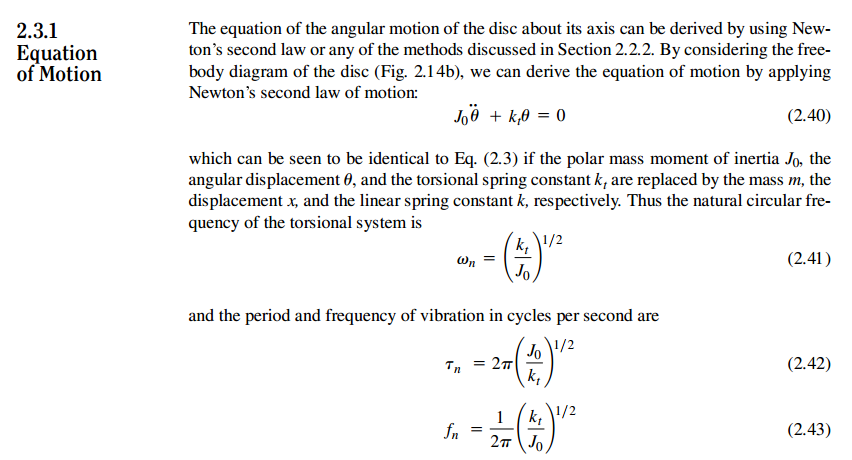 20/08/2023
10
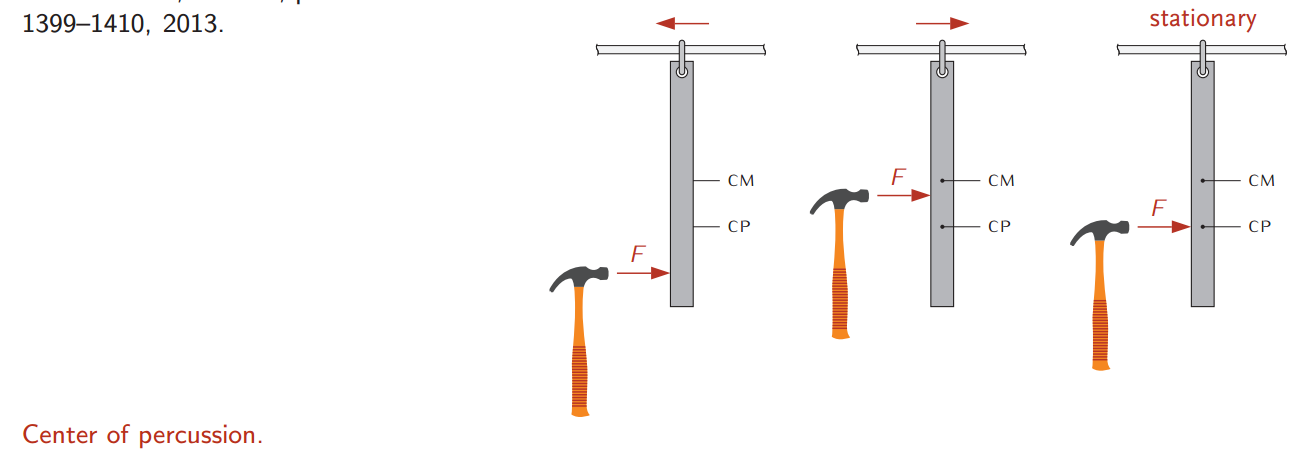 20/08/2023
11
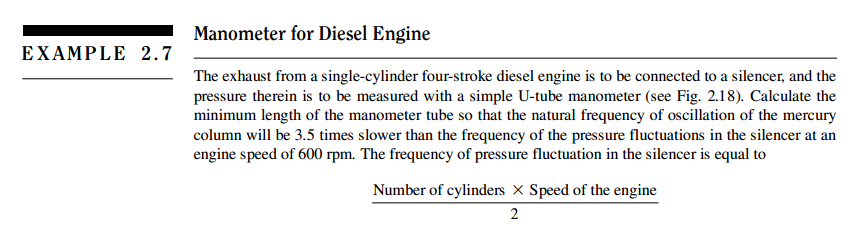 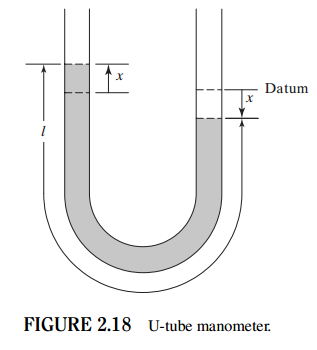 20/08/2023
12
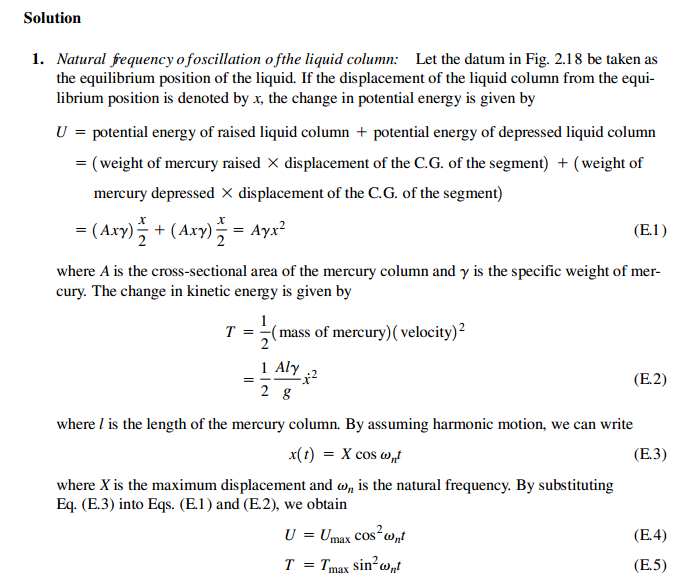 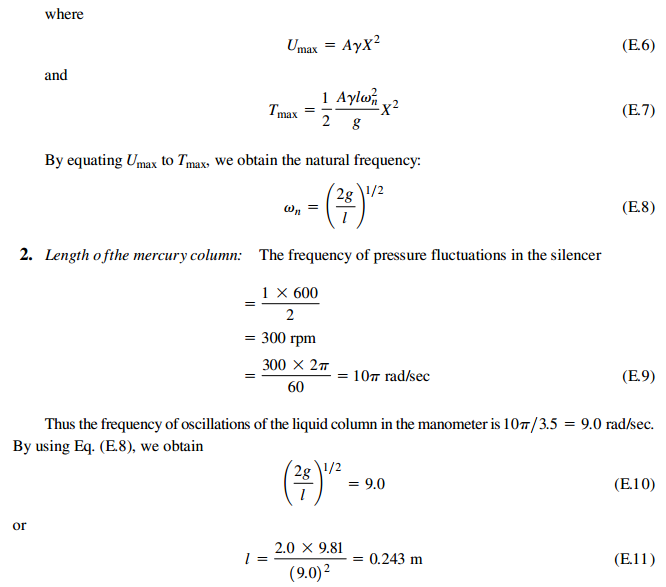 20/08/2023
13
Exercícios
1. Um braço robótico de comprimento L, com propriedade de seção transversal EI, carrega uma massa G em seu extremo. O braço está girando com rotação w e repentinamente é travado pelo operador. Detalhe o movimento da massa em termos de deslocamento, velocidade e aceleração ao longo do tempo. Considere que o sistema possui amortecimento pequeno e que a massa do braço é pequena em relação a G.
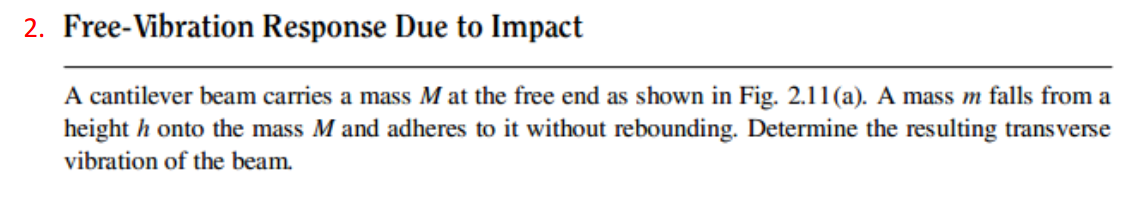 2.
20/08/2023
14
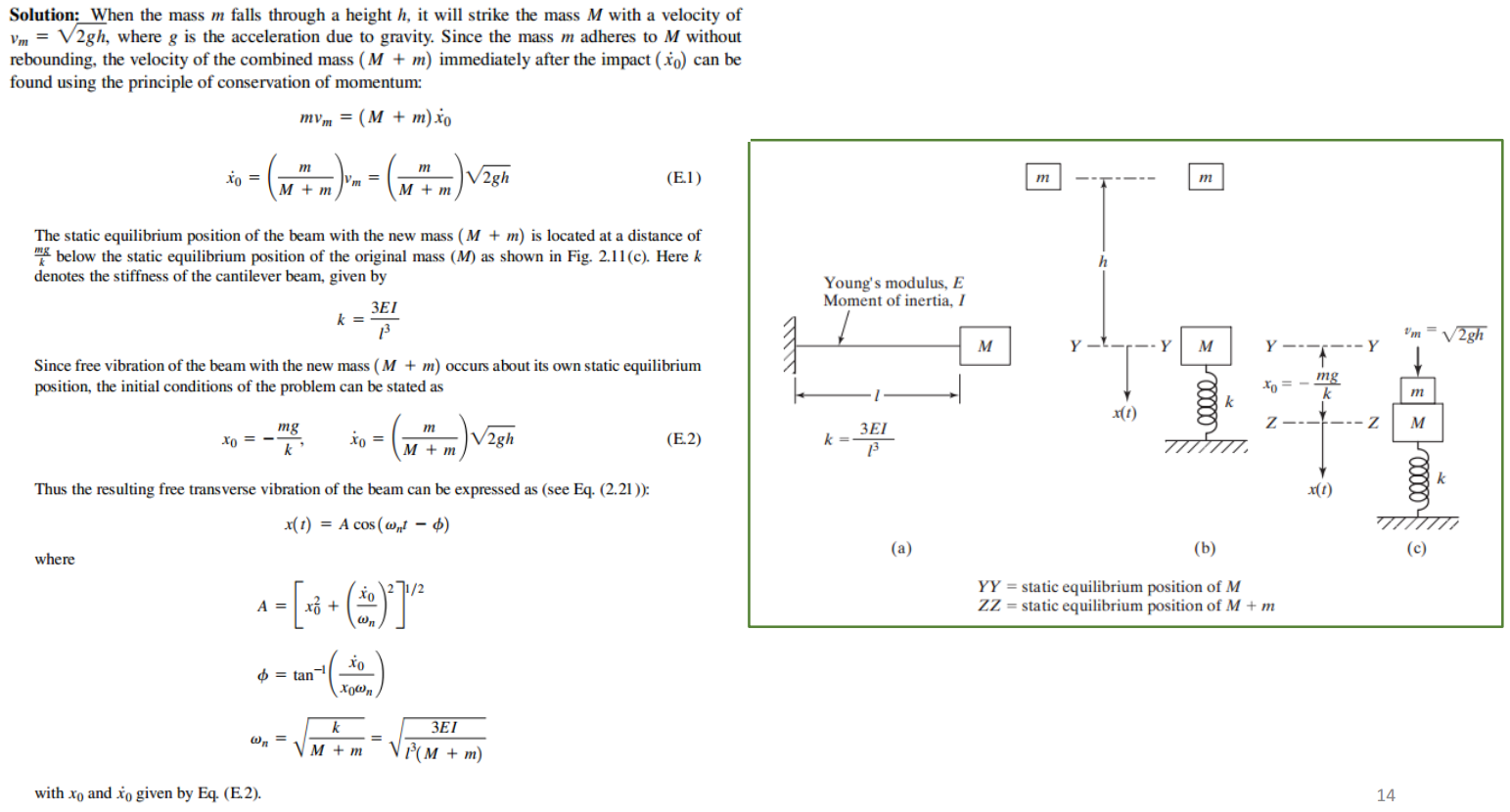 20/08/2023
15
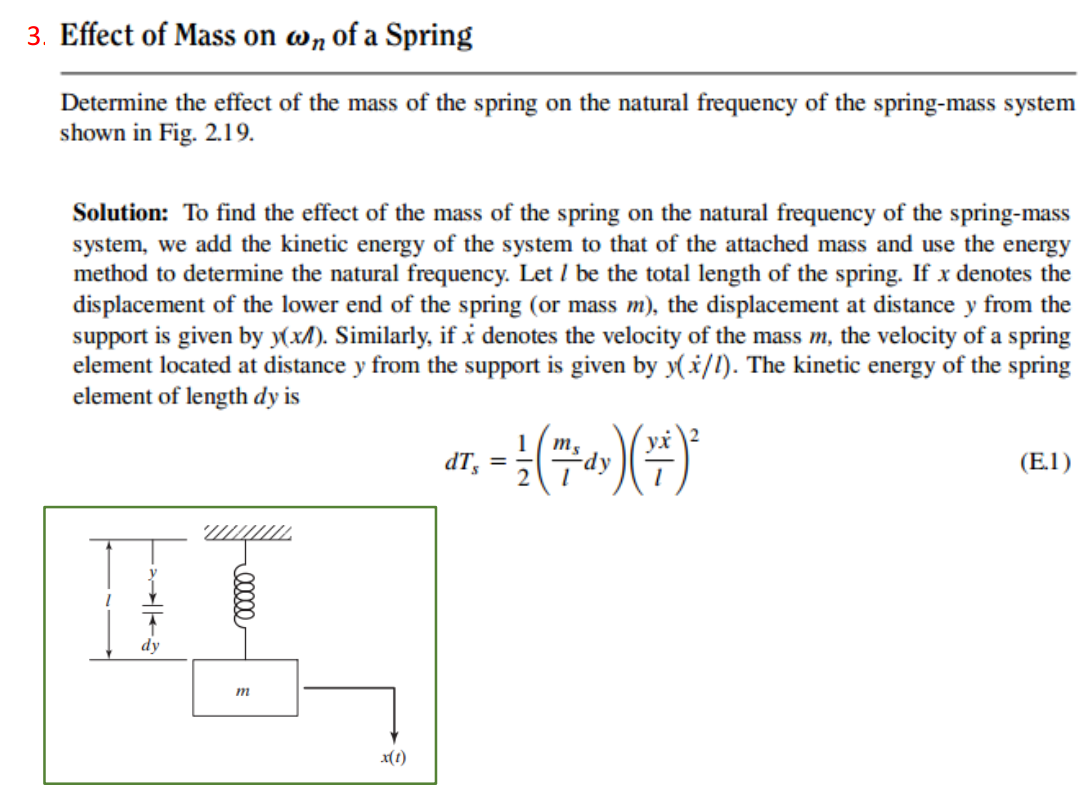 20/08/2023
16
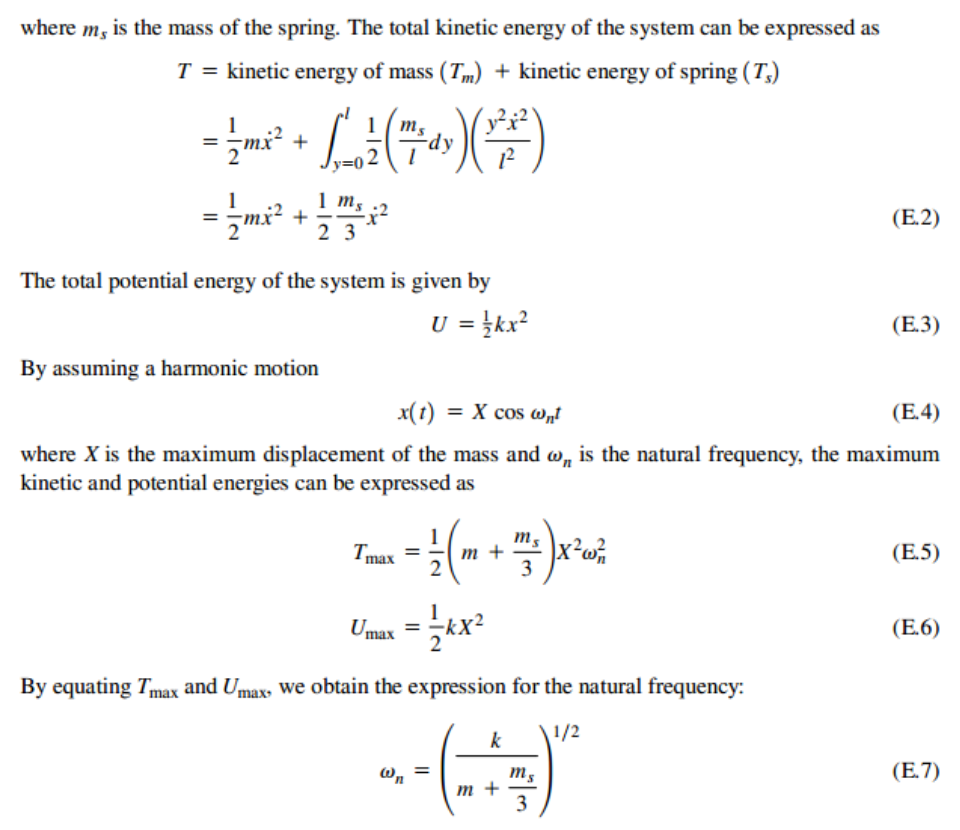 20/08/2023
17
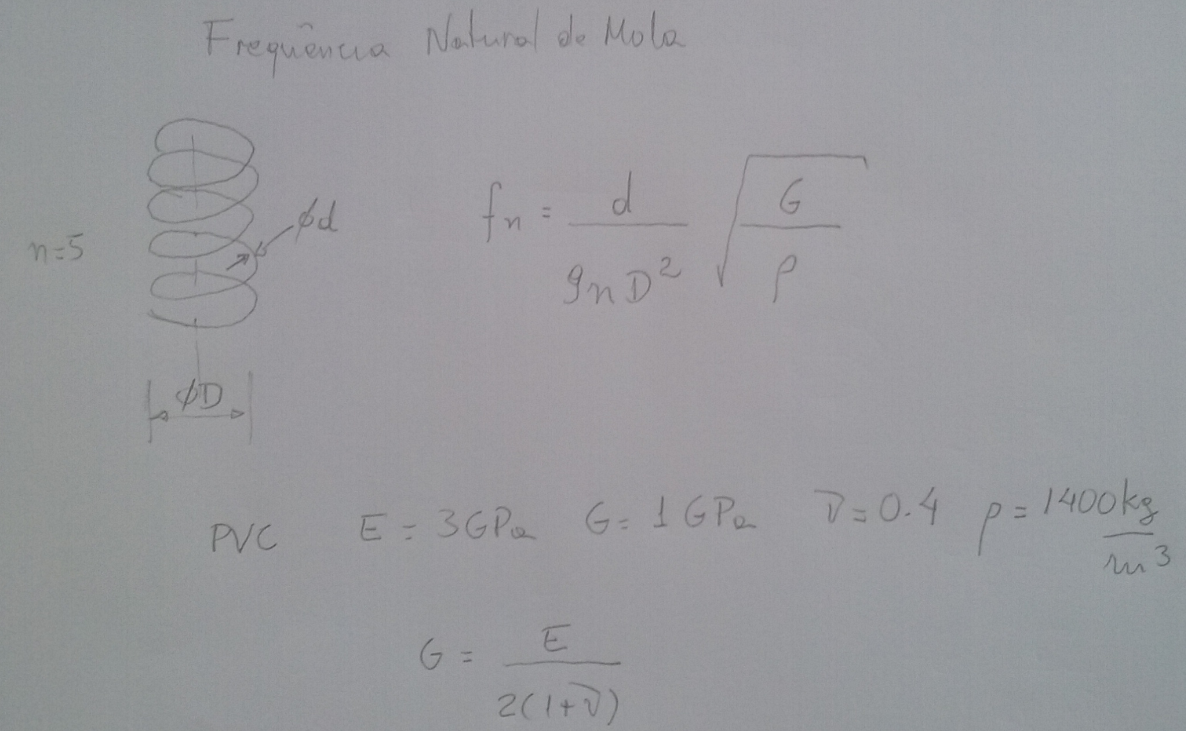 20/08/2023
18
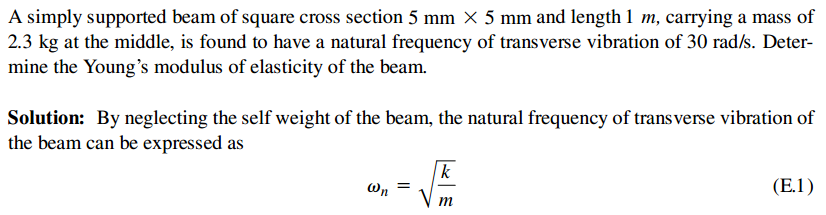 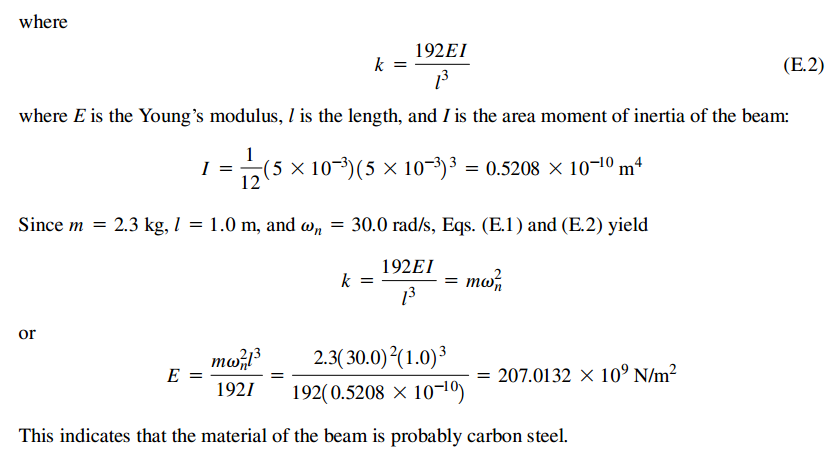 48
20/08/2023
19
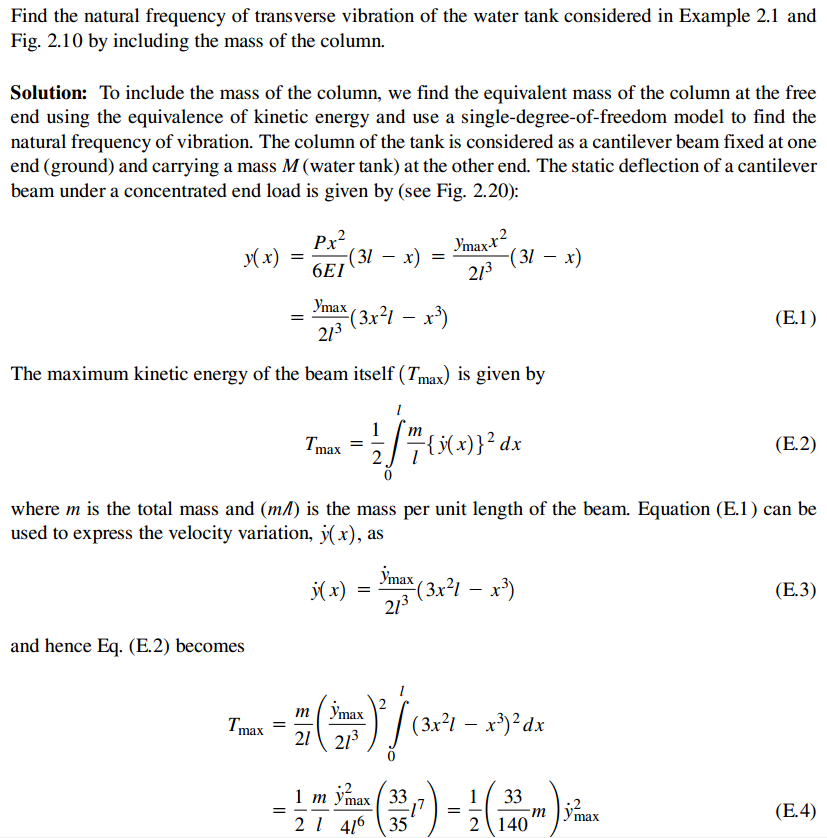 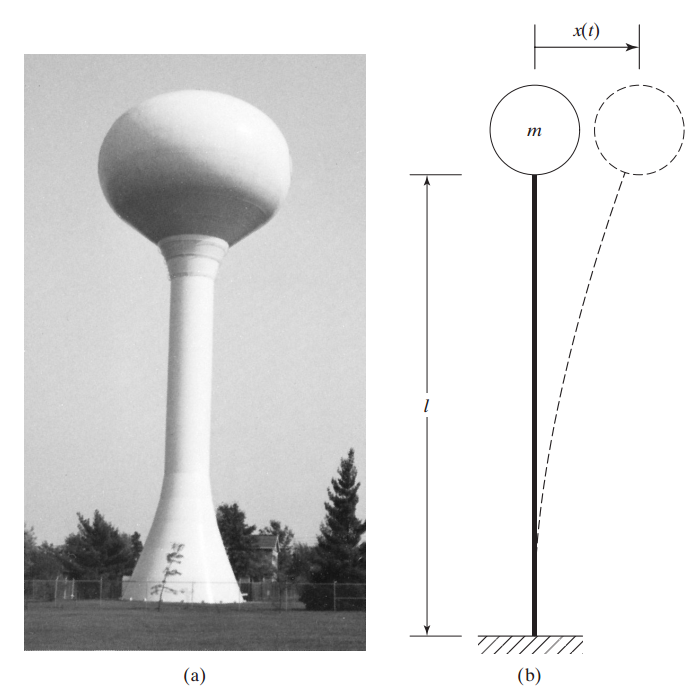 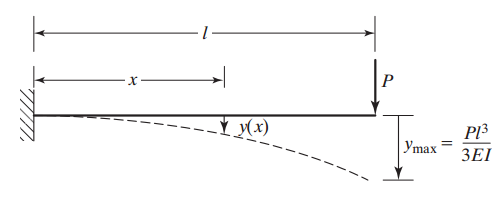 20/08/2023
20
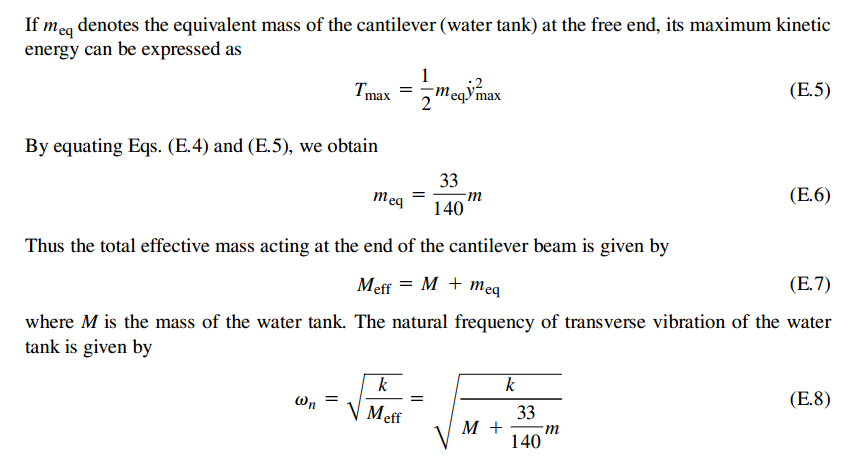 m_eq_beam
k=3EI/L^3
20/08/2023
Comparar com w_n viga em balanço
21
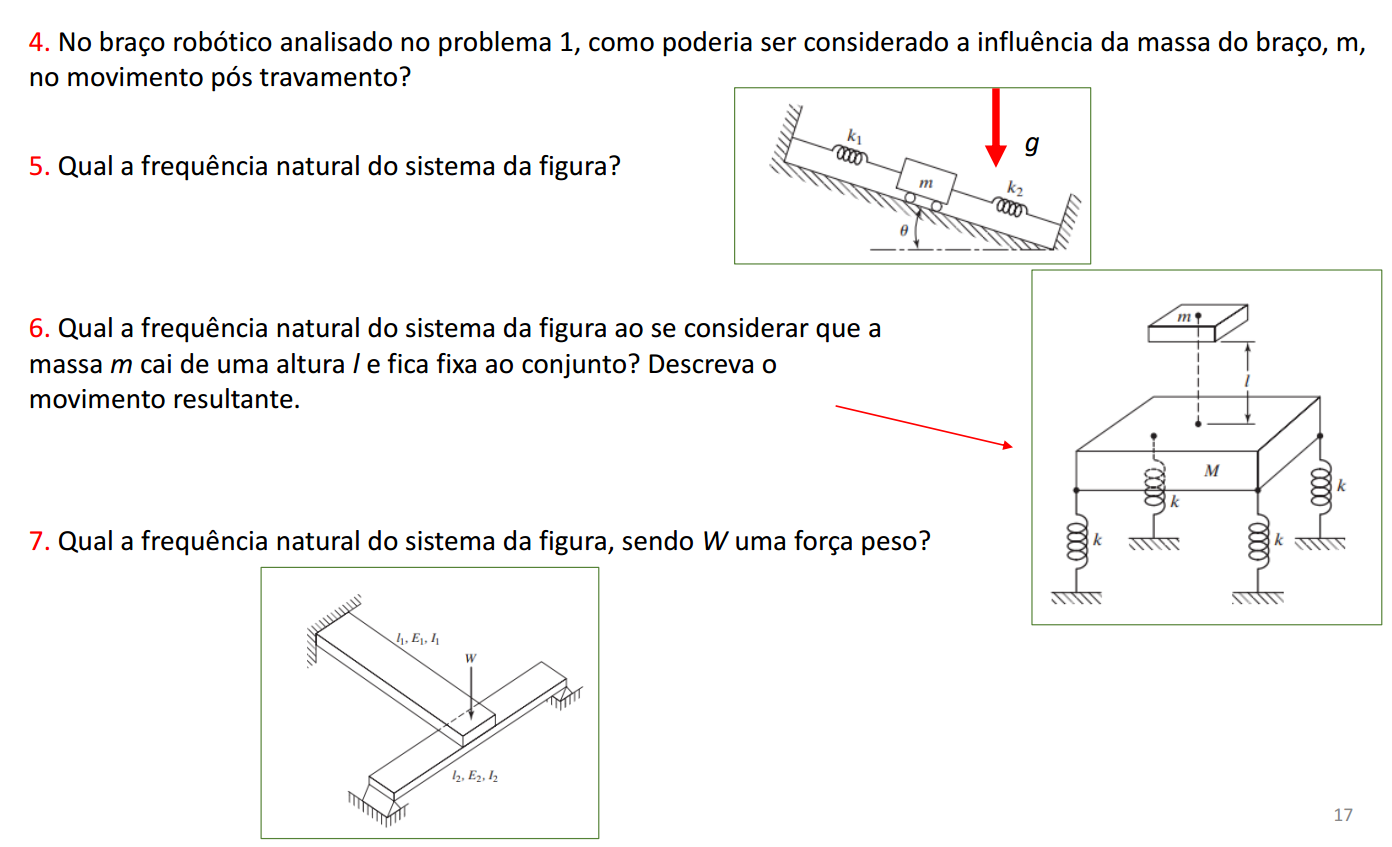 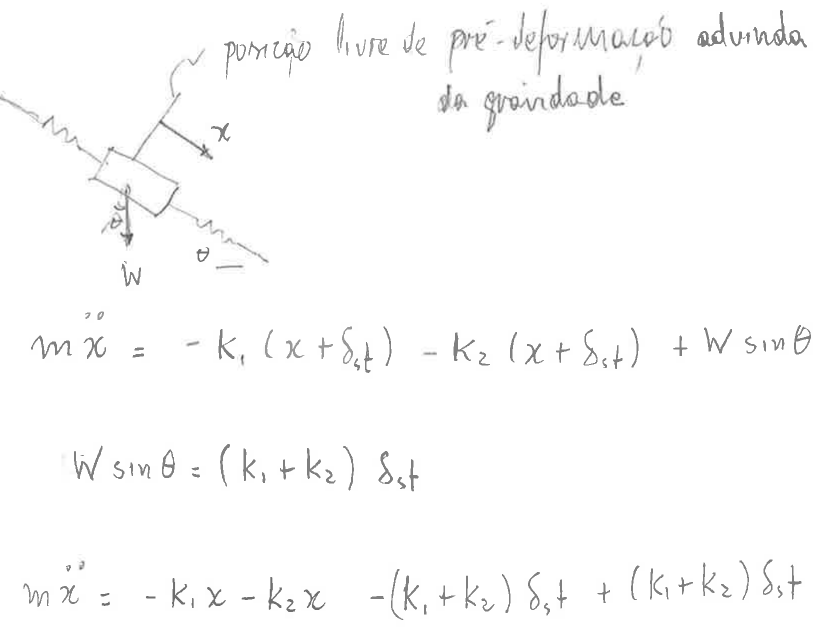 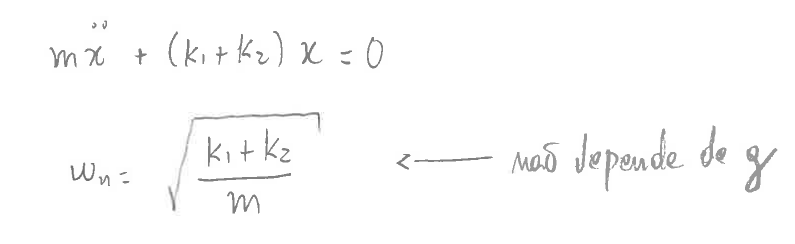 20/08/2023
22
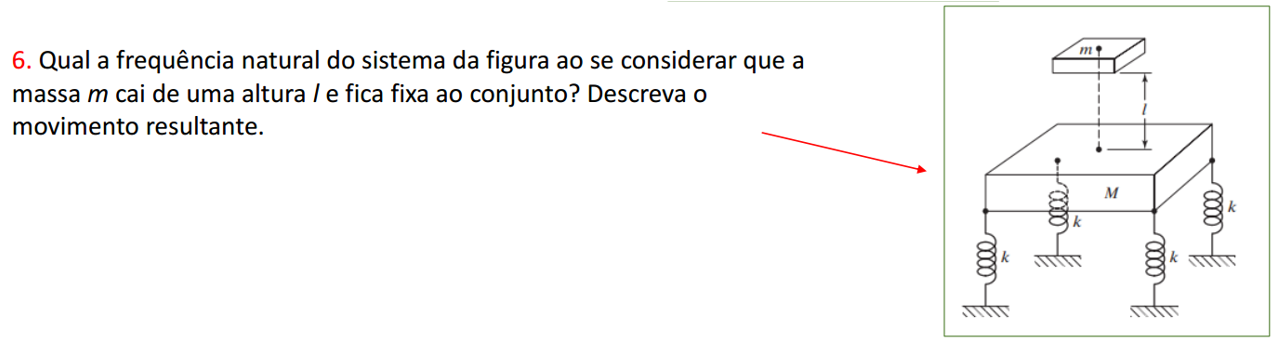 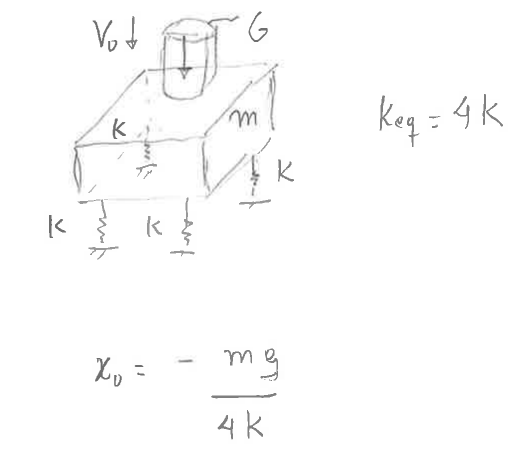 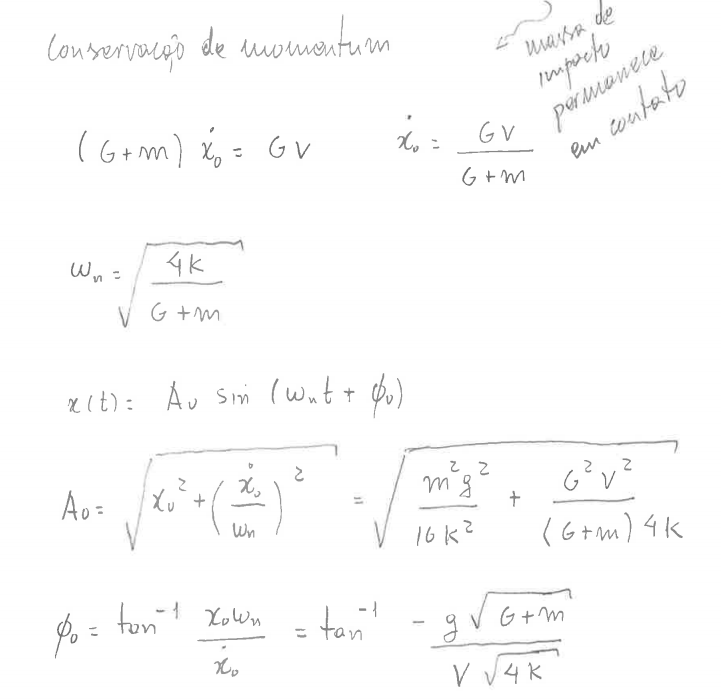 20/08/2023
23
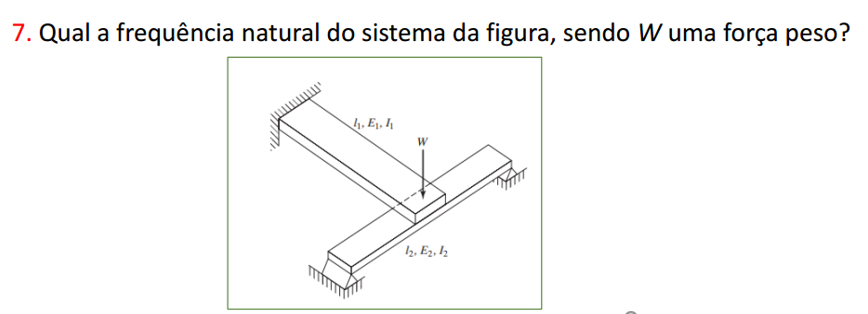 20/08/2023
24
8. Obtenha a equação do movimento para a massa da figura e a frequência natural do sistema? Considere pequenos deslocamentos.
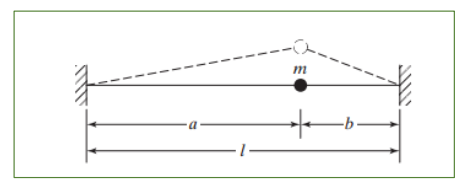 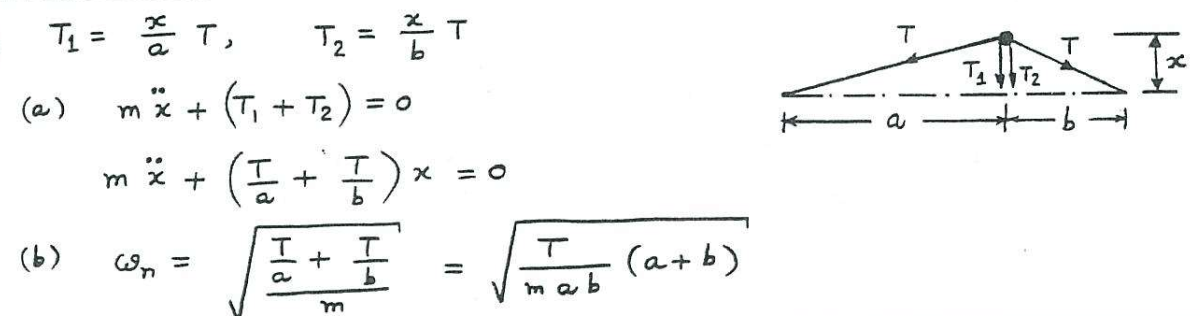 20/08/2023
25
9. Um atleta pesando P salta de um ponte amarrado a um cabo [bungee jumper] de rigidez k e comprimento L. Determine o movimento do atleta em torno da posição estática de equilíbrio. Sabe-se que:
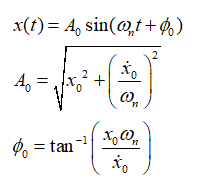 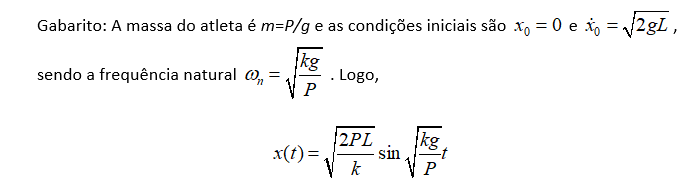 20/08/2023
26
10. Qual a frequência natural desta viga, quando modelada com um sistema massa-mola?
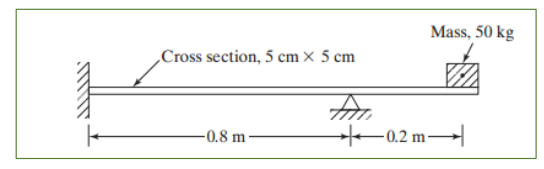 20/08/2023
27
Indique para cada afirmativa abaixo se ela é verdadeira, V, ou falsa, F.
(  ) Quanto mais rígido for o material de uma estrutura maior será sua frequência natural
(  ) A frequência natural de uma estrutura depende da gravidade
(  ) Batimento é o resultado da soma de ondas de amplitudes similares e frequências iguais
(  ) Em sua operação ótima, um absorvedor dinâmico de vibrações deve estar sintonizado de modo que a frequência natural do sistema auxiliar deve coincidir com a frequência de excitação da estrutura principal. 
(  ) A abertura da garrafa de vinho por impacto em seu fundo é facilitada pelo fato da rolha ser de cortiça, cujo coeficiente de Poisson é aproximadamente zero. 
(  ) Vibração livre é aquela que ocorre quando um sistema é abandonado com deslocamento e velocidade iniciais iguais a zero
(  ) As frequências naturais, amortecidas e de máxima amplitude diferem entre si substancialmente em sistemas com baixo coeficiente de amortecimento
(  ) Para a solução de um problema de vibrações de vigas é necessário se conhecer as condições inicias mas não as de contorno. 
(  ) A defasagem entre entrada e saída de um sistema massa-mola vibrando é de 90 graus somente se o amortecimento for igual a zero. 
(  ) Uma força de impacto aplicada  um sistema massa-mola pode ser representada por uma velocidade inicial.
20/08/2023
28
Lissajous
http://www.umtriebe.de/physik/roman/3D_Lissajous_Kurven_GG5.html
https://academo.org/demos/lissajous-curves/
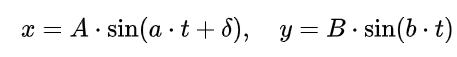 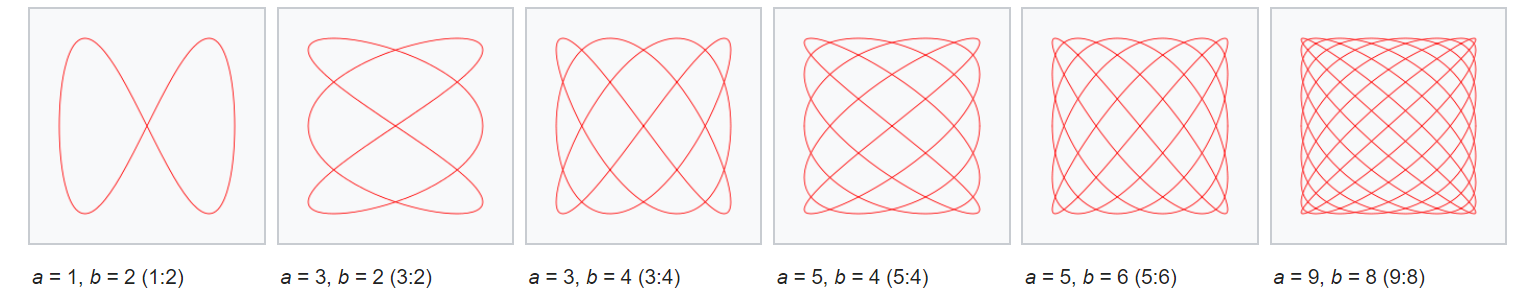 20/08/2023
29
Abaqus
Abaqus 1 DOF https://youtu.be/hkELX6t_5ps
Abaqus single pendulum

EXERCISE: Abaqus double pendulum 
Post in moodle a short video, including basic modeling and results
Supporting theory: https://web.mit.edu/jorloff/www/chaosTalk/double-pendulum/double-pendulum-en.html
20/08/2023
30